埼玉県看護協会 看護師職能Ⅱ
今さら聞けない生活の中での看護Ⅲ
～すいみん～
日　時：令和7年7月24日(木)　10時～12時30分
場　所：埼玉県看護協会研修センター　
　　　　　　　　　　　　　さいたま市西区西大宮3-3
【 講 師 】
   並木病院　老人看護専門看護師　田道　智治氏

【内容】
   高齢者の睡眠、認知症・せん妄の理解
   利用者（高齢者）の権利・看護職のかかわり
参加費1.100円

お申し込みは
マナブルから
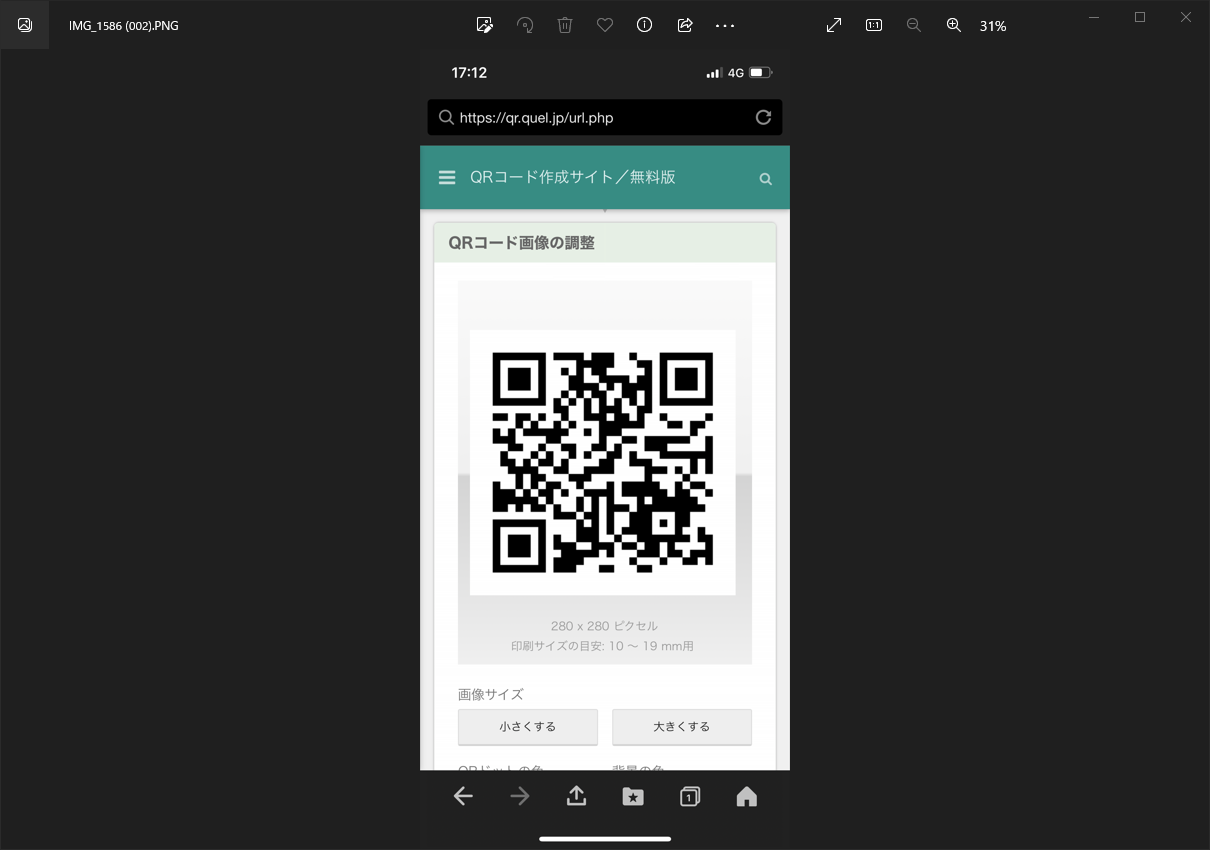